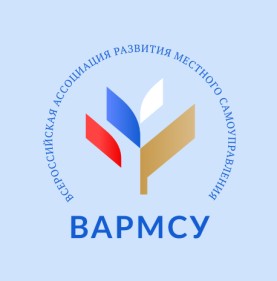 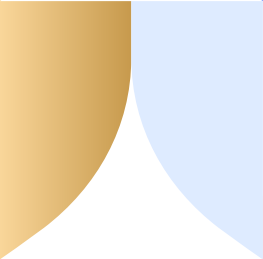 ВЕБИНАР 19 июля 2023 г. 10:00
ТЕМА
Подготовка заявки на конкурс «Лучшая муниципальная практика» в номинации «Градостроительная политика, обеспечение благоприятной среды жизнедеятельности и развитие жилищно-коммунального хозяйства
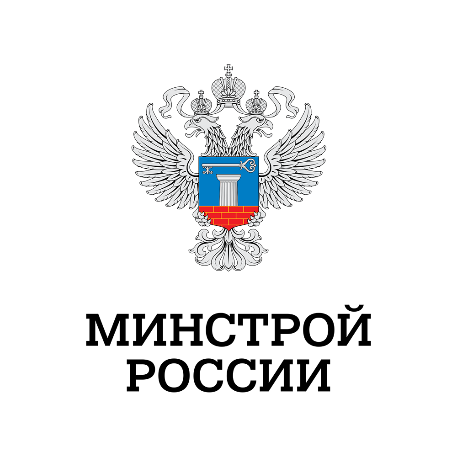 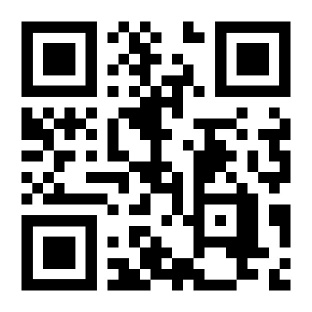 @VARMSU
Ссылка на регистрацию и подключение:
 https://pruffme.com/landing/u2745133/tmp1689068842
Telegram-канал
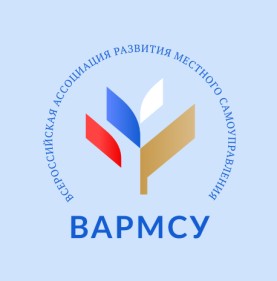 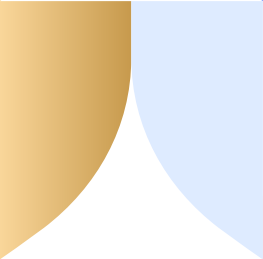 ВЕБИНАР 19 июля 2023 г. 10:00
МОДЕРАТОР Сурманидзе Джемал Элдарович
руководитель управления нормативно-методической работы федерального проекта «Формирование комфортной городской среды» ФАУ «Проектная дирекция Минстроя России»
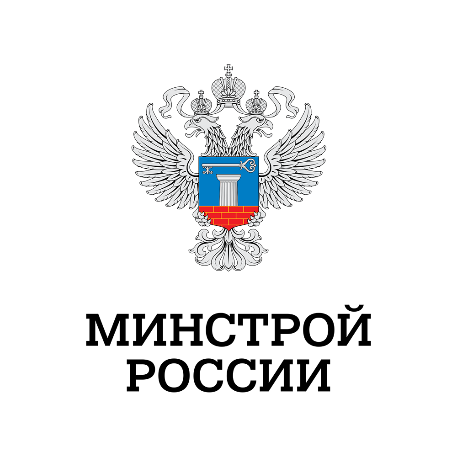 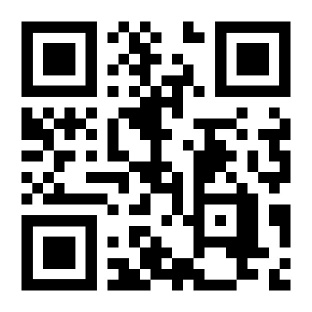 УЧАСТНИКИ
представители муниципальных образований – победителей конкурса;
представители Ассоциации малых и средних городов России
@VARMSU
ЗАДАТЬ ВОПРОСЫ ЭКСПЕРТАМ МОЖНО, ЗАПОЛНИВ ФОРМУ
https://forms.yandex.ru/admin/64ad5dd5c417f30ff7515129/edit
Telegram-канал
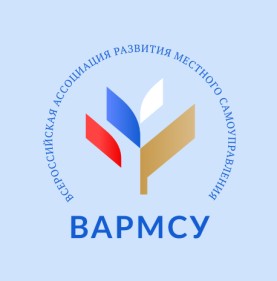 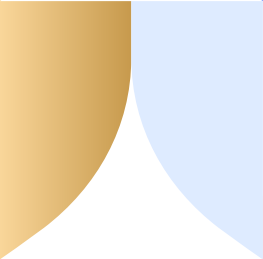 ВЕБИНАР 19 июля 2023 г. 10:00
ДЛЯ КОГО ВЕБИНАР?
Главы, заместители Глав
руководители и сотрудники подразделений, курирующие вопросы градостроительной политики, обеспечения благоприятной среды жизнедеятельности и развития ЖКХ
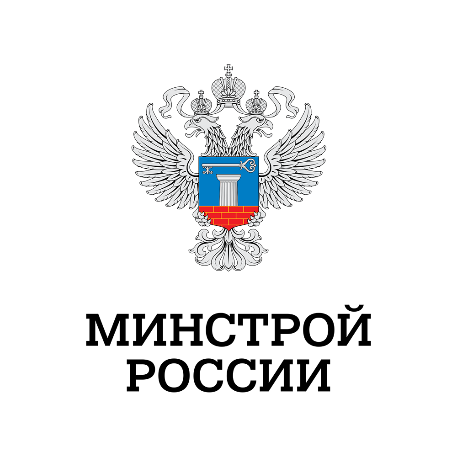 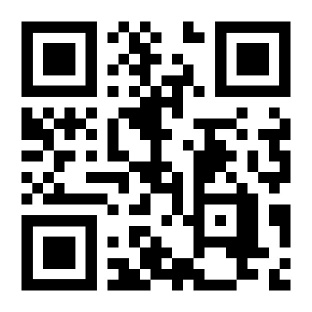 ВОПРОСЫ вебинара:
- цели, задачи, условия конкурса
- критерии отбора заявок
- примеры успешных заявок
@VARMSU
Telegram-канал